การประเมินความเสี่ยงด้านการทุจริต
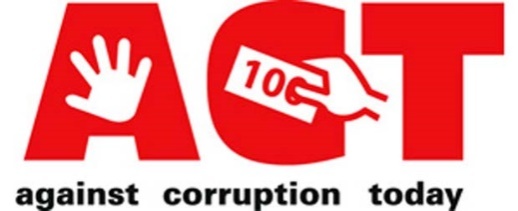 บรรยายโดย แก้วตา  ชาญชัยศรีสกุล
ผู้ช่วยผู้ว่าการสำนักตรวจสอบภายใน  กฟผ.
 CIA  ; CCSA ; CRMA
1
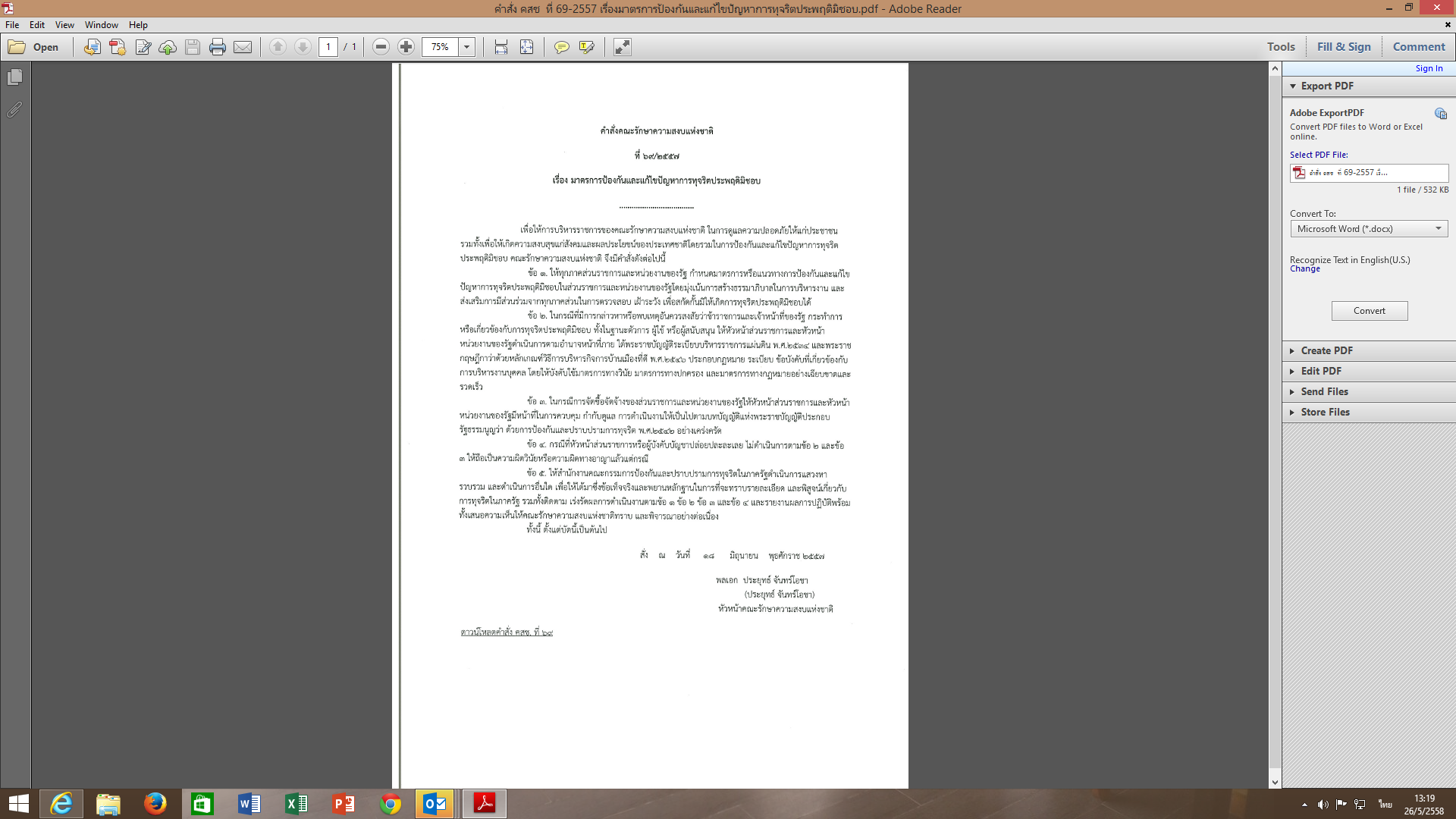 2
หัวข้อบรรยาย
1.ความหมาย“การทุจริต”
2.แนวทางการประเมินความเสี่ยงด้านการทุจริต
3
1.ความหมาย
“การทุจริต”
4
ATTITUDES
ปัจจัยที่ก่อให้เกิดการทุจริต
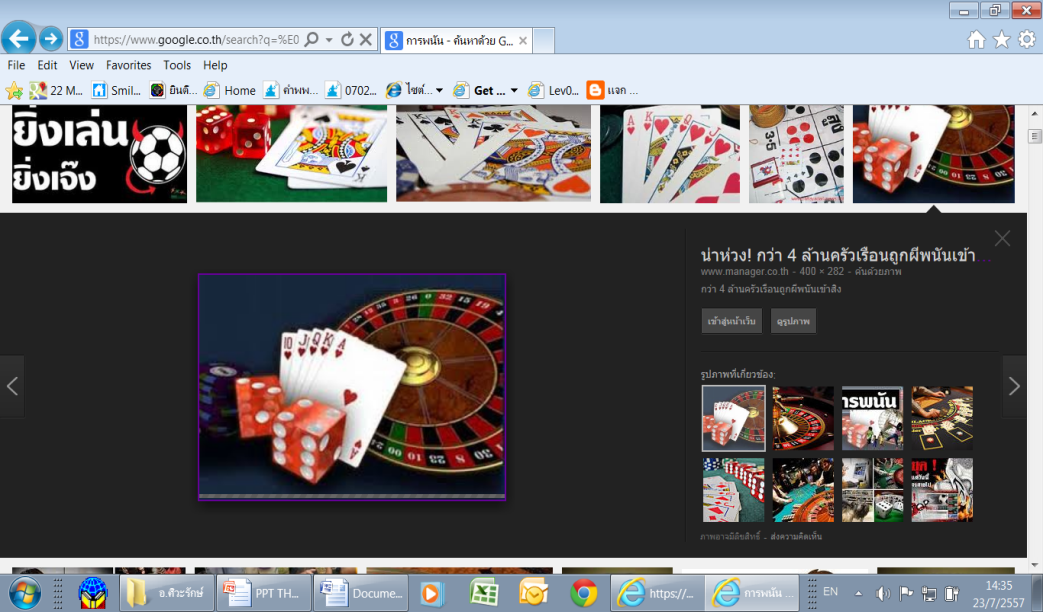 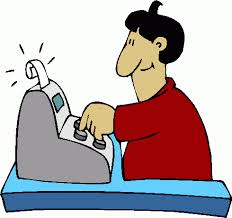 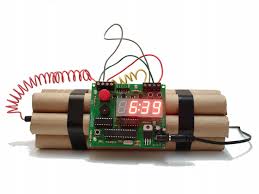 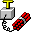 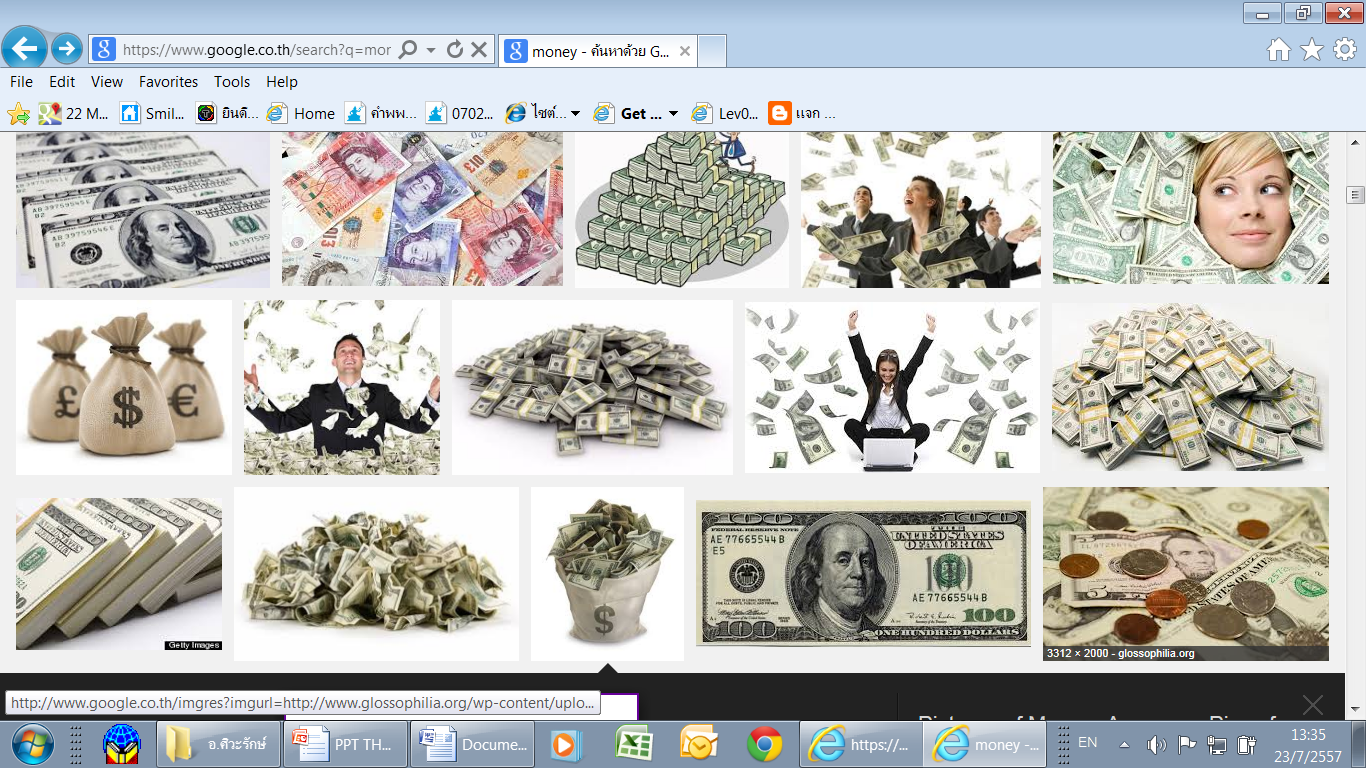 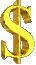 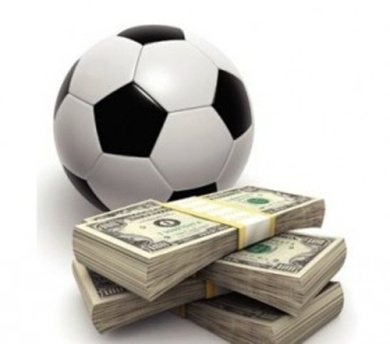 5
6
7
8
9
ประเภทของการทุจริต (ควรพิจารณากำหนดตามสถานการณ์ปัจจัยภายใน-ภายนอก)
F1- FP 	 FRAUD POLICY – การกำหนดนโยบายที่ไม่เป็นธรรม หรือ เอื้อผลประโยชน์ต่อตนเองหรือพวกพ้อง  
F2- CI 	 CONFLICT OF INTEREST – การมีผลประโยชน์ทับซ้อน /การมีส่วนได้ส่วนเสียในผลประโยชน์/              การใช้อำนาจหน้าที่ในการหาประโยชน์ส่วนตน หรือ พวกพ้อง F3- CO 	CORRUPTION – การให้ หรือ เรียกรับสินบน เพื่อให้ได้รับข้อมูลที่สำคัญ  ช่วยปรับเปลี่ยนขั้นตอนงาน             ช่วยเอื้อคู่ค้า  ร่วมกระทำการทุจริต ฯลฯ)
F4- NC 	NON-COMPLIANCE – การเจตนาฝ่าฝืน / การไม่ปฏิบัติตามกฎ ระเบียบ เพื่อประโยชน์ส่วนตัว หรือ พวกพ้อง
F5- RE	REPORTING MANIPULATION (FINANCIAL / NON- FINANCIAL) – การตกแต่งรายงานทางการเงิน   	การตกแต่งรายงานผลการดำเนินงานที่สำคัญ การปกปิดข้อมูล /การรายงานข้อมูลที่ไม่ถูกต้อง เพื่อให้ผู้ใช้รายงาน            สำคัญผิด หรือ เพื่อให้ได้ผลตามเป้าหมายของตัวชี้วัด KPI ที่รับผิดชอบ    
F6- MA 	 MISAPPROPRIATION OF ASSETS – การนำทรัพย์สินขององค์กรไปใช้เพื่อประโยชน์ส่วนตัวหรือพวกพ้อง 
F7- IT 	 INFORMATION TECHNOLOGY FRAUD – การใช้ IT เพื่อกระทำการทุจริต
10
2.แนวทางการประเมิน
ความเสี่ยงด้านการทุจริต
11
2.1 การระบุปัจจัยเสี่ยง
จากประเภทการทุจริต
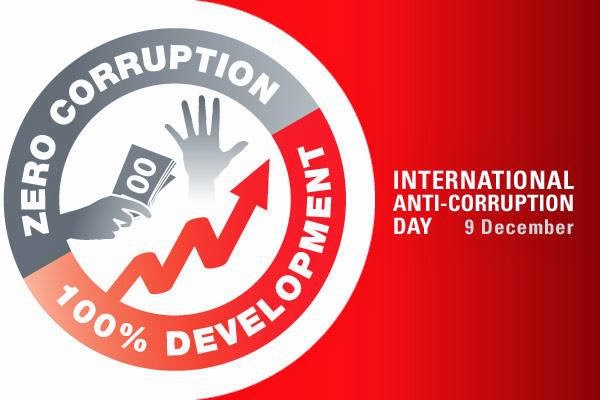 12
เป้าหมาย: ไม่มีการทุจริตในองค์การ ( KPI : เกิดการทุจริต 0 ครั้ง)
IF OK
1.ไม่มีFRAUD POLICY
เกิดขึ้น 0 ครั้ง
7.ไม่มีINFORMATION 
TECHNOLOGY FRAUDเกิดขึ้น 0 ครั้ง
2.ไม่มีCONFLICT OF INTERESTเกิดขึ้น 0 ครั้ง
ไม่มีการทุจริต ในองค์การ
เกิดขึ้น 0 ครั้ง
6.ไม่มีMISAPPROPRIATION OF ASSETSเกิดขึ้น 0 ครั้ง
3.ไม่มีCORRUPTIONเกิดขึ้น 0 ครั้ง
5.ไม่มีREPORTING MANIPULATIONเกิดขึ้น 0 ครั้ง
4.ไม่มีNON-COMPLIANCEเกิดขึ้น 0 ครั้ง
13
ระบุประเภทการทุจริตที่ต้องป้องกันไม่ให้เกิดขึ้น- KRI
1.ไม่มี FRAUD POLICY ( KRI :เกิดขึ้น 0 ครั้ง)
IF OK
ระบุแนวทางการป้องกันการเกิดทุจริตที่ควรจะมี (Preventive Control)
1.3 มีผู้รับผิดชอบในการสำรวจความคิดเห็นของผู้มีส่วนได้ส่วนเสียทุกปี
1.4  มีการรายงานเผยแพร่ผลการสำรวจ และ มีแผนปรับปรุงตามข้อคิดเห็น
1.2 มีกระบวนการกำกับดูแลที่ดี  และมีกระบวนการบริหารจัดการรับเรื่องร้องเรียน
1.5  มีการสอบทานด้านการกำกับดูแลกิจการที่ดีและป้องปรามการทุจริตคอร์รัปชั่น จากหน่วยงานอิสระภายนอก (สคร.)
1.1 ผู้บริหารระดับสูงมีการกำหนดนโยบายAnti Corruption และมีการสื่อสารที่ชัดเจน
1.ไม่มีFRAUD POLICYเกิดขึ้น 0 ครั้ง
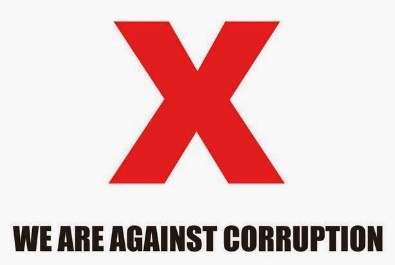 14
2. ไม่มี CONFLICT OF INTEREST ( KRI :เกิดขึ้น 0 ครั้ง)
IF OK
ระบุแนวทางการป้องกันการเกิดทุจริตที่ควรจะมี (Preventive Control)
2.2 ผู้ปฏิบัติงานที่เกี่ยวข้องกับการกำหนด SPEC และ การจัดหามีการจัดทำแบบรายงานรายการขัดกันระหว่างประโยชน์ส่วนตนและส่วนรวม
2.3 มีการแบ่งแยกหน้าที่ เพื่อสอบทานงานระหว่างกัน (Check and Balance)
2.4 มีการโยกย้ายสับเปลี่ยนหน้าที่ตามระยะเวลาอย่างเหมาะสม
2.ไม่มีCONFLICT OF INTERRESTเกิดขึ้น 0 ครั้ง
2.1 ผู้บริหารระดับสูงมีการกำหนดนโยบายด้านธรรมาภิบาลและมีการสื่อสารที่ชัดเจน
2.5 กรณีมีการร้องเรียน ผู้บริหารมีการแต่งตั้งคณะกรรมการสอบข้อเท็จจริง และ ลงโทษหากพบว่าผู้ปฏิบัติงานประพฤติจริงตามข้อร้องเรียน
15
3. ไม่มี CORRUPTION ( KRI :เกิดขึ้น 0 ครั้ง)
IF OK
ระบุแนวทางการป้องกันการเกิดทุจริตที่ควรจะมี (Preventive Control)
3.3 มีผู้รับผิดชอบในการสำรวจความคิดเห็นของผู้มีส่วนได้ส่วนเสียทุกปี
3.4  มีการรายงานเผยแพร่ผลการสำรวจ และ มีแผนปรับปรุงตามข้อคิดเห็น
3.2 มีกระบวนการกำกับดูแลที่ดี
3.1 ผู้บริหารระดับสูงมีการกำหนดนโยบายและมีการสื่อสารที่ชัดเจน
3.5 กรณีมีการร้องเรียน ผู้บริหารมีการแต่งตั้งคณะกรรมการสอบข้อเท็จจริง และ ลงโทษหากพบว่าผู้ปฏิบัติงานประพฤติจริงตามข้อร้องเรียน
3.ไม่มีCORRUPTIONเกิดขึ้น 0 ครั้ง
16
4.ไม่มี NON-COMPLIANCE  ( KRI :เกิดขึ้น 0 ครั้ง)
IF OK
ระบุแนวทางการป้องกันการเกิดทุจริตที่ควรจะมี (Preventive Control)
4.3 มีผู้รับผิดชอบในการสอบทานการปฏิบัติที่ไม่เป็นไปตาม กฎ ระเบียบ คำสั่ง
4.4 มีการรายงานเมื่อพบว่ามีการปฏิบัติที่ไม่เป็นไปตาม กฎ ระเบียบ คำสั่ง
4.2 มีการสื่อสารทำความเข้าใจแนวปฏิบัติที่ชัดเจน
4.5 กรณีพบว่ามีการปฏิบัติที่ไม่เป็นไปตาม กฎ ระเบียบ คำสั่ง ซึ่งส่งผลกระทบต่อองค์การและ ผู้มีส่วนได้ส่วนเสีย  ผู้บริหารมีการแต่งตั้งคณะกรรมการสอบข้อเท็จจริง และ ลงโทษหากพบว่าผู้ปฏิบัติงานผิดจริง
4.1 ฝ่ายบริหารมีการกำหนดนโยบายที่ชัดเจนเพื่อให้ผู้ปฏิบัติงานยึดถือปฏิบัติตามกฎ ระเบียบ คำสั่ง
4.ไม่มีNON-COMPLIANCEเกิดขึ้น 0 ครั้ง
17
5.ไม่มี REPORTING MANIPULATION ( KRI :เกิดขึ้น 0 ครั้ง)
IF OK
ระบุแนวทางการป้องกันการเกิดทุจริตที่ควรจะมี (Preventive Control)
5.3 มีผู้รับผิดชอบในการสอบทานรายงาน
5.4 มีการรายงานเมื่อพบว่ามีการตกแต่งรายงานให้ไม่ถูกต้องตามจริง
5.2 มีการสื่อสารทำความเข้าใจแนวปฏิบัติที่ชัดเจน
5.5 กรณีพบว่ามีการตกแต่งรายงานให้ไม่ถูกต้องตามจริง ซึ่งส่งผลกระทบต่อ กฟผ.และผู้มีส่วนได้ส่วนเสีย  ผู้บริหารมีการแต่งตั้งคณะกรรมการสอบข้อเท็จจริง และ ลงโทษหากพบว่าผู้ปฏิบัติงานผิดจริง
5.1 ฝ่ายบริหารมีการกำหนดนโยบายให้ผู้ปฏิบัติงานจัดทำและรายงานที่ถูกต้องตามจริง
5.ไม่มีREPORTING MANIPULATIONเกิดขึ้น 0 ครั้ง
18
6.ไม่มี  MISAPPROPRIATION  OF ASSETS ( KRI :เกิดขึ้น 0 ครั้ง)
IF OK
ระบุแนวทางการป้องกันการเกิดทุจริตที่ควรจะมี (Preventive Control)
6.3 มีการจัดเก็บรักษาอย่างเหมาะสม
6.4 มีการตรวจนับทุกปี
6.2 มีการจัดทำทะเบียนควบคุมทุกรายการ
6.5 มีการรายงานเมื่อพบพัสดุ ครุภัณฑ์สูญหาย
6.1 มีการกำหนดชื่อ ผู้รับผิดชอบพัสดุ ครุภัณฑ์ ครบทุกรายการ
6.ไม่มีMISAPPROPRIATION OF ASSETSเกิดขึ้น 0 ครั้ง
6.6 กรณีพัสดุ ครุภัณฑ์สูญหายเสียหายมีการแต่งตั้งคณะกรรมการสอบสวนหาผู้รับผิดกรณีทรัพย์สินสูญหายหรือเสียหาย และ ลงโทษหากพบว่าผู้ปฏิบัติงานผิดจริง
19
7.ไม่มี INFORMATION TECHNOLOGY FRAUD ( KRI :เกิดขึ้น 0 ครั้ง)
IF OK
ระบุแนวทางการป้องกันการเกิดทุจริตที่ควรจะมี (Preventive Control)
7.3 มีผู้รับผิดชอบในการสอบทานการปฏิบัติงาน
7.4 มีการรายงานทันทีเมื่อพบว่ามีการใช้ IT เพื่อกระทำการทุจริต
7.2 มีการสื่อสารทำความเข้าใจแนวปฏิบัติที่ชัดเจน
7.5 กรณีพบว่ามีการใช้ IT เพื่อกระทำทุจริต ซึ่งส่งผลกระทบต่อองค์การและผู้มีส่วนได้ส่วนเสีย  ผู้บริหารมีการแต่งตั้งคณะกรรมการสอบข้อเท็จจริง และ ลงโทษหากพบว่าผู้ปฏิบัติงานผิดจริง
7.1 ฝ่ายบริหารมีการกำหนดนโยบายด้าน IT GOVERNANCE และมีการสื่อสาร ที่ชัดเจน
7.ไม่มีINFORMATION 
TECHNOLOGY FRAUDเกิดขึ้น 0 ครั้ง
20
RISK MAPปัจจัยเสี่ยงด้านการทุจริต และ สาเหตุ
21
มีโอกาสเกิดกรณีการทุจริตในองค์การ
IF NOT OK
1.มีโอกาสเกิดFRAUD POLICY
7.มีโอกาสเกิดINFORMATION 
TECHNOLOGYFRAUD
2.มีโอกาสเกิดCONFLICT OF INTEREST
มีโอกาสเกิดการทุจริต ในองค์การ
6.มีโอกาสเกิดMISAPPROPRIATION OF ASSETS
3.มีโอกาสเกิดCORRUPTION
5.มีโอกาสเกิดREPORTING MANIPULATE
4.มีโอกาสเกิดNON-COMPLIANCE
22
1.มีโอกาสเกิด FRAUD POLICY
IF NOT OK
ระบุสาเหตุจากการไม่มีแนวทางการป้องกันการเกิดทุจริต (Preventive Control)
1.3 ไม่มีผู้รับผิดชอบในการสำรวจความคิดเห็นของผู้มีส่วนได้ส่วนเสียทุกปี
1.4  ไม่มีการรายงานเผยแพร่ผลการสำรวจ และ มีแผนปรับปรุงตามข้อคิดเห็น
1.2 ไม่มีกระบวนการกำกับดูแลที่ดี    และ         ไม่มีกระบวนการบริหารจัดการรับเรื่องร้องเรียน
1.5  ไม่มีการสอบทานด้านการกำกับดูแลกิจการที่ดีและป้องปรามการทุจริตคอร์รัปชั่น จากหน่วยงานอิสระภายนอก (สคร.)
1.1 ผู้บริหารระดับสูงไม่มีการกำหนดนโยบายAnti Corruption และไม่มีการสื่อสารที่ชัดเจน
1. มีโอกาสเกิดFRAUD POLICY
23
2. มีโอกาสเกิด CONFLICT OF INTEREST
IF NOT OK
ระบุสาเหตุจากการไม่มีแนวทางการป้องกันการเกิดทุจริต (Preventive Control)
2.2 ผู้ปฏิบัติงานที่เกี่ยวข้องกับการกำหนด SPEC และ การจัดหาไม่มีการจัดทำแบบรายงานรายการขัดกันระหว่างประโยชน์ส่วนตนและส่วนรวม
-
2.3ไม่มีการแบ่งแยกหน้าที่ เพื่อสอบทานงานระหว่างกัน (Check and Balance)
2.4 ไม่มีการโยกย้ายสับเปลี่ยนหน้าที่ตามระยะเวลาอย่างเหมาะสม
2.มีโอกาสเกิดCONFLICT OF INTERREST
2.1 ผู้บริหารระดับสูงไม่มีการกำหนดนโยบายด้านธรรมาภิบาลและไม่มีการสื่อสารที่ชัดเจน
2.5 กรณีมีการร้องเรียน ผู้บริหารไม่มีการแต่งตั้งคณะกรรมการสอบข้อเท็จจริง และไม่มีลงโทษหากพบว่าผู้ปฏิบัติงานประพฤติจริงตามข้อร้องเรียน
24
3. มีโอกาสเกิด CORRUPTION
IF NOT OK
ระบุสาเหตุจากการไม่มีแนวทางการป้องกันการเกิดทุจริต (Preventive Control)
3.3ไม่มีผู้รับผิดชอบในการสำรวจความคิดเห็นของผู้มีส่วนได้ส่วนเสียทุกปี
3.4ไม่มีการรายงานเผยแพร่ผลการสำรวจ และ มีแผนปรับปรุงตามข้อคิดเห็น
3.2ไม่มีกระบวนการกำกับดูแลที่ดี
3.1 ผู้บริหารระดับสูงไม่มีการกำหนดนโยบายและไม่มีการสื่อสารที่ชัดเจน
3.5 กรณีมีการร้องเรียน ผู้บริหารไม่มีการแต่งตั้งคณะกรรมการสอบข้อเท็จจริง และ ไม่มีลงโทษหากพบว่าผู้ปฏิบัติงานประพฤติจริงตามข้อร้องเรียน
3.มีโอกาสเกิดCORRUPTION
25
4. มีโอกาสเกิด NON-COMPLIANCE
IF NOT OK
ระบุสาเหตุจากการไม่มีแนวทางการป้องกันการเกิดทุจริต (Preventive Control)
4.3ไม่มีผู้รับผิดชอบในการสอบทานการปฏิบัติที่ไม่เป็นไปตาม กฎ ระเบียบ คำสั่ง
4.4ไม่มีการรายงานเมื่อพบว่ามีการปฏิบัติที่ไม่เป็นไปตาม กฎ ระเบียบ คำสั่ง
4.2ไม่มีการสื่อสารทำความเข้าใจแนวปฏิบัติที่ชัดเจน
4.5 กรณีพบว่ามีการปฏิบัติที่ไม่เป็นไปตาม กฎ ระเบียบ คำสั่ง ซึ่งส่งผลกระทบต่อองค์การ และ ผู้มีส่วนได้ส่วนเสีย  ผู้บริหารไม่มีการแต่งตั้งคณะกรรมการสอบข้อเท็จจริง และไม่มี ลงโทษหากพบว่าผู้ปฏิบัติงานผิดจริง
4.1 ฝ่ายบริหารไม่มีการกำหนดนโยบายให้ผู้ปฏิบัติงานยึดถือปฏิบัติตามกฎ ระเบียบ คำสั่ง
4.มีโอกาสเกิดNON-COMPLIANCE
26
5. มีโอกาสเกิด REPORTING MANIPULATION
IF NOT OK
ระบุสาเหตุจากการไม่มีแนวทางการป้องกันการเกิดทุจริต (Preventive Control)
5.3ไม่มีผู้รับผิดชอบในการสอบทานรายงาน
5.4ไม่มีการรายงานเมื่อพบว่ามีการตกแต่งรายงานให้ไม่ถูกต้องตามจริง
5.2ไม่มีการสื่อสารทำความเข้าใจแนวปฏิบัติที่ชัดเจน
5.5 กรณีพบว่ามีการตกแต่งรายงานให้ไม่ถูกต้องตามจริง ซึ่งส่งผลกระทบต่อ กฟผ.และผู้มีส่วนได้ส่วนเสีย  ผู้บริหารไม่มีการแต่งตั้งคณะกรรมการสอบข้อเท็จจริง และ ไม่มีลงโทษหากพบว่าผู้ปฏิบัติงานผิดจริง
5.1 ฝ่ายบริหารไม่มีการกำหนดนโยบายให้ผู้ปฏิบัติงานจัดทำและรายงานที่ถูกต้องตามจริง
5.มีโอกาสเกิดREPORTING MANIPULATION
27
6. มีโอกาสเกิด MISAPPROPRIATION  OF ASSETS
IF NOT OK
ระบุสาเหตุจากการไม่มีแนวทางการป้องกันการเกิดทุจริต (Preventive Control)
6.3ไม่มีการจัดเก็บรักษาอย่างเหมาะสม
6.4ไม่มีการตรวจนับทุกปี
6.2ไม่มีการจัดทำทะเบียนควบคุมทุกรายการ
6.5ไม่มีการรายงานเมื่อพบพัสดุ ครุภัณฑ์สูญหาย
6.1ไม่มีการกำหนดชื่อ ผู้รับผิดชอบพัสดุ ครุภัณฑ์ครบทุกรายการ
6.มีโอกาสเกิดMISAPPROPRIATION OF ASSETS
6.6 กรณีพัสดุ ครุภัณฑ์สูญหายเสียหาย ผู้บริหารไม่มีการแต่งตั้งคณะกรรมการสอบสวนหาผู้รับผิดกรณีทรัพย์สินสูญหายหรือเสียหายและไม่มีลงโทษหากพบว่าผู้ปฏิบัติงานผิดจริง
28
7. มีโอกาสเกิด INFORMATION TECHNOLOGY FRAUD
IF NOT OK
ระบุสาเหตุจากการไม่มีแนวทางการป้องกันการเกิดทุจริต (Preventive Control)
7.3 ไม่มีผู้รับผิดชอบในการสอบทานการปฏิบัติงาน
7.4 ไม่มีการรายงานทันทีเมื่อพบว่ามีการใช้ IT เพื่อกระทำการทุจริต
7.2 ไม่มีการสื่อสารทำความเข้าใจแนวปฏิบัติที่ชัดเจน
7.5 กรณีพบว่ามีการใช้ IT เพื่อกระทำทุจริต ซึ่งส่งผลกระทบต่อองค์การและผู้มีส่วนได้ส่วนเสีย  ผู้บริหารไม่มีการแต่งตั้งคณะกรรมการสอบข้อเท็จจริง และ ไม่มีลงโทษหากพบว่าผู้ปฏิบัติงานผิดจริง
7.1 ฝ่ายบริหารไม่มีการกำหนดนโยบายด้าน IT GOVERNANCE และไม่มีการสื่อสารที่ชัดเจน
7.มีโอกาสเกิดINFORMATION 
TECHNOLOGYFRAUD
29
2.2 เกณฑ์ในการประเมินความเสี่ยงด้านการทุจริต
30
ตารางประเมินค่าผลกระทบจากการเกิดทุจริต ( Impact : I )
31
2.3 แบบฟอร์มและตัวอย่างการประเมินความเสี่ยงด้านการทุจริต
32
แบบประเมินความเสี่ยง   ..............(สายงาน / ฝ่าย)................ ไตรมาสที่....4..ประจำปี...255X.... 
ชื่อแผนงาน/โครงการ	:	……………………แผนระดับสายงาน / แผนปฏิบัติการ (ระดับฝ่าย) ……………………………….		  ปัจจัยเสี่ยงที่เหลืออยู่จากปีก่อน (Residual risk) – ปี 255X
รองรับเป้าประสงค์เชิงยุทธศาสตร์ ประจำปี (255X+1)  เรื่อง  ……………ชื่อเป้าประสงค์ตามแผนวิสาหกิจ……...		  ปัจจัยเสี่ยงปีปัจจุบัน  (Inherent risk) –  ปี  255X
( รองรับเป้าประสงค์เชิงยุทธศาสตร์ สายงาน.... ประจำปี (255X+1)  เรื่อง  ……… ชื่อเป้าประสงค์ ตามแผนสายงาน……...........)
วัตถุประสงค์/เป้าหมาย	:	…………………SMART OBJECTIVES ตามแผนปฏิบัติการ หรือ   ตัวชี้วัดตาม PA…………………….
Risk  Appetite   : Risk Appetite ต้องสอดคล้องกับเป้าหมายขององค์กร/สายงาน/ฝ่าย ประจำปีบัญชีที่ระบุในแผนปฏิบัติการประจำปี หรือ ค่า “ระดับ 3” ในบันทึกข้อตกลงการประเมินผลการดำเนินงาน แล้วแต่ค่าใดสูงกว่า
Risk  Tolerance : Risk Tolerance ต้องสอดคล้องกับระดับขององค์กรที่ยอมให้เป้าหมายขององค์กรประจำปีบัญชีที่ระบุในแผนปฏิบัติการประจำปี หรือ ค่า “ระดับ 3” เบี่ยงเบนได้ที่ระบุในแผนปฏิบัติการประจำปี หากไม่มีระบุ ต้องเป็นค่า Risk Tolerance ที่ผ่านการอนุมัติจากคณะกรรมการรัฐวิสาหกิจ หรือ ผลต่างของค่าเกณฑ์วัด “ระดับ 3” ในบันทึกข้อตกลงการประเมินผลการดำเนินงาน แล้วแต่ค่าใดต่ำกว่า (ช่วงเบี่ยงเบนที่น้อยกว่า)
แบบประเมิน
33
แบบประเมินความเสี่ยง หน่วยงาน  ...................................... ไตรมาสที่...4...ประจำปี...255X..... 
ชื่อแผนงาน/โครงการ	:	การประเมินความเสี่ยงด้านการทุจริต เพื่อกำหนดมาตรการและกิจกรรมป้องกันมิให้เกิดโอกาสทุจริตในองค์กร                   	     ปัจจัยเสี่ยงที่เหลืออยู่จากปีก่อน (Residual risk) – ปี 255X
รองรับเป้าประสงค์เชิงยุทธศาสตร์ ประจำปี (255X+1)  เรื่อง  องค์การโปร่งใส				    ปัจจัยเสี่ยงปีปัจจุบัน  (Inherent risk) –  ปี  255X
วัตถุประสงค์/เป้าหมาย	:	 มีการเกิดทุจริต  0   ครั้ง
Risk  Appetite	:	 มีการเกิดทุจริต  0   ครั้ง
Risk  Tolerance	:	ไม่มี
แบบประเมิน
34
แบบประเมินความเสี่ยง หน่วยงาน  ...................................... ไตรมาสที่...4...ประจำปี...255X..... 
ชื่อแผนงาน/โครงการ	:	การประเมินความเสี่ยงด้านการทุจริต เพื่อกำหนดมาตรการและกิจกรรมป้องกันมิให้เกิดโอกาสทุจริตในองค์กร                        ปัจจัยเสี่ยงที่เหลืออยู่จากปีก่อน (Residual risk) – ปี 255X
รองรับเป้าประสงค์เชิงยุทธศาสตร์ ประจำปี ( 255X+1)  เรื่อง องค์การโปร่งใส 				    ปัจจัยเสี่ยงปีปัจจุบัน  (Inherent risk) –  ปี  255X
วัตถุประสงค์/เป้าหมาย	:	 มีการเกิดทุจริต  0   ครั้ง
Risk  Appetite	:	 มีการเกิดทุจริต  0   ครั้ง
Risk  Tolerance	:	ไม่มี
แบบประเมิน
35
ตัวอย่าง แบบประเมินความเสี่ยง หน่วยงาน  ...................................... ไตรมาสที่...4...ประจำปี...255X....... 
ชื่อแผนงาน/โครงการ	:	การประเมินความเสี่ยงด้านการทุจริต เพื่อกำหนดมาตรการและกิจกรรมป้องกันมิให้เกิดโอกาสทุจริตในองค์กร                        ปัจจัยเสี่ยงที่เหลืออยู่จากปีก่อน (Residual risk) – ปี 255X
รองรับเป้าประสงค์เชิงยุทธศาสตร์ ประจำปี ( 255X + 1)  เรื่อง องค์การโปร่งใส 				    ปัจจัยเสี่ยงปีปัจจุบัน  (Inherent risk) –  ปี  255X
วัตถุประสงค์/เป้าหมาย	:	 มีการเกิดทุจริต  0   ครั้ง
Risk  Appetite	:	 มีการเกิดทุจริต  0   ครั้ง
Risk  Tolerance	:	ไม่มี
แบบประเมิน
36
ตัวอย่าง แบบประเมินความเสี่ยง หน่วยงาน  ...................................... ไตรมาสที่....4...ประจำปี.... 255X..... 
ชื่อแผนงาน/โครงการ	:	การประเมินความเสี่ยงด้านการทุจริต เพื่อกำหนดมาตรการและกิจกรรมป้องกันมิให้เกิดโอกาสทุจริตในองค์กร                         ปัจจัยเสี่ยงที่เหลืออยู่จากปีก่อน (Residual risk) – ปี 255X
รองรับเป้าประสงค์เชิงยุทธศาสตร์ ประจำปี ( 255X+1 )  เรื่อง องค์การโปร่งใส 				    ปัจจัยเสี่ยงปีปัจจุบัน  (Inherent risk) –  ปี 255X
วัตถุประสงค์/เป้าหมาย	:	 มีการเกิดทุจริต  0   ครั้ง
Risk  Appetite	:	 มีการเกิดทุจริต  0   ครั้ง
Risk  Tolerance	:	ไม่มี
แบบประเมิน
37
ตัวอย่าง แบบประเมินความเสี่ยง หน่วยงาน  ...................................... ไตรมาสที่..4..ประจำปี.. 255X.... 
ชื่อแผนงาน/โครงการ	:	การประเมินความเสี่ยงด้านการทุจริต เพื่อกำหนดมาตรการและกิจกรรมป้องกันมิให้เกิดโอกาสทุจริตในองค์กร                        ปัจจัยเสี่ยงที่เหลืออยู่จากปีก่อน (Residual risk) – ปี 255X
รองรับเป้าประสงค์เชิงยุทธศาสตร์ ประจำปี ( 255X+1)  เรื่อง องค์การโปร่งใส 				     ปัจจัยเสี่ยงปีปัจจุบัน  (Inherent risk) –  ปี 255X
วัตถุประสงค์/เป้าหมาย	:	 มีการเกิดทุจริต  0   ครั้ง
Risk  Appetite	:	 มีการเกิดทุจริต  0   ครั้ง
Risk  Tolerance	:	ไม่มี
แบบประเมิน
38
ตัวอย่าง แบบประเมินความเสี่ยง หน่วยงาน  ...................................... ไตรมาสที่...4..ประจำปี... 255X... 
ชื่อแผนงาน/โครงการ	:	การประเมินความเสี่ยงด้านการทุจริต เพื่อกำหนดมาตรการและกิจกรรมป้องกันมิให้เกิดโอกาสทุจริตในองค์กร                  	    ปัจจัยเสี่ยงที่เหลืออยู่จากปีก่อน (Residual risk) – ปี 255X
รองรับเป้าประสงค์เชิงยุทธศาสตร์ ประจำปี ( 255X +1 ) องค์การโปร่งใส 					   ปัจจัยเสี่ยงปีปัจจุบัน  (Inherent risk) –  ปี 255X
วัตถุประสงค์/เป้าหมาย	:	 มีการเกิดทุจริต  0   ครั้ง
Risk  Appetite	:	 มีการเกิดทุจริต  0   ครั้ง
Risk  Tolerance	:	ไม่มี
แบบประเมิน
39
ตัวอย่าง แบบประเมินความเสี่ยง หน่วยงาน  ...................................... ไตรมาสที่...4..ประจำปี... 255X.... 
ชื่อแผนงาน/โครงการ	:	การประเมินความเสี่ยงด้านการทุจริต เพื่อกำหนดมาตรการและกิจกรรมป้องกันมิให้เกิดโอกาสทุจริตในองค์กร            	     ปัจจัยเสี่ยงที่เหลืออยู่จากปีก่อน (Residual risk) – ปี 255X
รองรับเป้าประสงค์เชิงยุทธศาสตร์ ประจำปี ( 255X +1 )  เรื่อง องค์การโปร่งใส 				     ปัจจัยเสี่ยงปีปัจจุบัน  (Inherent risk) –  ปี 255X
วัตถุประสงค์/เป้าหมาย	:	 มีการเกิดทุจริต  0   ครั้ง
Risk  Appetite	:	 มีการเกิดทุจริต  0   ครั้ง
Risk  Tolerance	:	ไม่มี
แบบประเมิน
40
ตัวอย่าง แบบประเมินความเสี่ยง หน่วยงาน  ...................................... ไตรมาสที่...4...ประจำปี.... 255X.... 
ชื่อแผนงาน/โครงการ	:	การประเมินความเสี่ยงด้านการทุจริต เพื่อกำหนดมาตรการและกิจกรรมป้องกันมิให้เกิดโอกาสทุจริตในองค์กร                        ปัจจัยเสี่ยงที่เหลืออยู่จากปีก่อน (Residual risk) – ปี 255X
รองรับเป้าประสงค์เชิงยุทธศาสตร์ ประจำปี ( 255X + 1)  เรื่อง องค์การโปร่งใส 				     ปัจจัยเสี่ยงปีปัจจุบัน  (Inherent risk) –  ปี 255X
วัตถุประสงค์/เป้าหมาย	:	 มีการเกิดทุจริต  0   ครั้ง
Risk  Appetite	:	 มีการเกิดทุจริต  0   ครั้ง
Risk  Tolerance	:	ไม่มี
แบบประเมิน
41
ตัวอย่าง แบบประเมินความเสี่ยง หน่วยงาน  ...................................... ไตรมาสที่...4...ประจำปี... 255X..... 
ชื่อแผนงาน/โครงการ	:	การประเมินความเสี่ยงด้านการทุจริต เพื่อกำหนดมาตรการและกิจกรรมป้องกันมิให้เกิดโอกาสทุจริตในองค์กร                         ปัจจัยเสี่ยงที่เหลืออยู่จากปีก่อน (Residual risk) – ปี 255X
รองรับเป้าประสงค์เชิงยุทธศาสตร์ ประจำปี (  255X + 1 )  เรื่อง องค์การโปร่งใส 				    ปัจจัยเสี่ยงปีปัจจุบัน  (Inherent risk) –  ปี 255X
วัตถุประสงค์/เป้าหมาย	:	 มีการเกิดทุจริต  0   ครั้ง
Risk  Appetite	:	 มีการเกิดทุจริต  0   ครั้ง
Risk  Tolerance	:	ไม่มี
แบบประเมิน
42
Risk  Profile
4
ผลกระทบ 
 ( Impact : I )
F2
3
F5
2
F3
F1
F6
1
F4
F7
0
1
2
3
4
โอกาสจะเกิด (Probability : P )
43
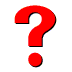 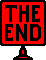 Q > A
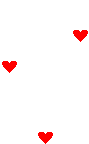 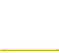 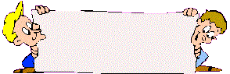 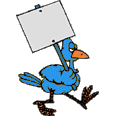 44
kaewta.c@egat.co.th